Gráfok, gráfalgoritmusok II.(Horváth Gyula és Szlávi Péter előadásai felhasználásával)
[Speaker Notes: IDE KELL: prioritási sor kupaccal.]
Gráfok bejárása
Gráfbejárás:
kiindulunk egy tetszőleges pontból,
éleken haladva eljutunk az összes ponthoz.
Demonstrálás színekkel:
Fehér pontok: ahova még nem jutottunk el.
Szürkék: ahova már eljutottunk, de még „dolog van vele”.
Feketék: ahova már eljutottunk, s minden belőlük kivezető élt is megvizsgáltunk.
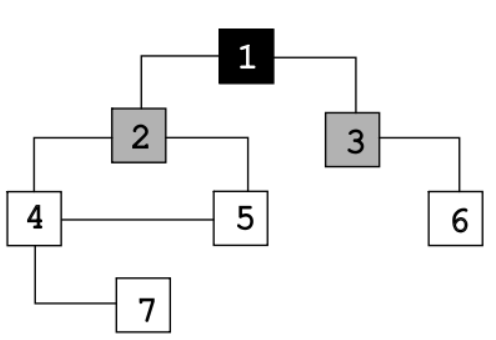 Gráfok, gráfalgoritmusok
2020. 10. 30. 14:59
2/55
Gráfok bejárása
Demonstrálás színekkel:
A gráfbejárás kiinduló állapotában egyetlen pont szürke, az összes többi pedig fehér. 
A végállapotban minden pont fekete (ha elérhető a kezdőpontból). 
A színekkel tehát a pontok halmazát három részhalmazra bontottuk.
A gráfbejárás pontokat sorol át egyik részhalmazból egy másik részhalmazba.
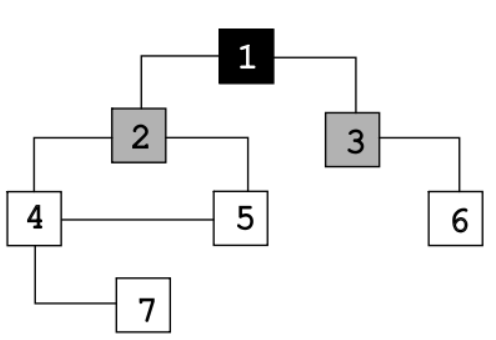 Gráfok, gráfalgoritmusok
2020. 10. 30. 14:59
3/55
Szélességi bejárás
Szélességi bejárás:
Adatszerkezet, amiből a legrégebben bekerült lép ki először – sor .
Tároljuk a szürke pontokat egy sorban!
Van még feldolgozatlan pont  = van még szürke pont = nem üres a sor!
A bejárás egy feszítőfát hoz létre(szélességi feszítőfa).
Van kör = van nem piros színű él, azaz szürke pontba vezető.
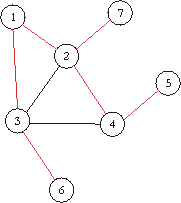 Gráfok, gráfalgoritmusok
2020. 10. 30. 14:59
4/55
Szélességi bejárás
Szélességi bejárás(p):
  Szín(p):=szürke; Sorba(p)
  Ciklus amíg nem üresSor?
    Sorból(p); Szín(p):=fekete
    Ciklus i=1-től Szomszédpontokszáma(p)-ig
      j:=Szomszéd(p,i)
      Ha Szín(j)=fehér 
         akkor Sorba(j); Szín(j):=szürke
    Ciklus vége
  Ciklus vége
Eljárás vége.
Bejárás csúcslista esetén.
Futási idő: O(Élszám)
Gráfok, gráfalgoritmusok
2020. 10. 30. 14:59
5/55
Bejárások alkalmazásai
Összefüggő-e egy irányítatlan gráf? 
Alapötlet: 	bejárás…, s ha minden pontba eljutottunk a bejárás során, akkor összefüggő.
Összefüggő?:
  Szín(1..Pontszám):=fehér
  Bejárás(1); i:=1
  Ciklus amíg iPontszám és Szín(i)=fekete
    i:=i+1
  Ciklus vége
  Összefüggő?:=(i>Pontszám)
Függvény vége.
Kérdés: irányított gráf összefüggő vagy erősen összefüggő?
Gráfok, gráfalgoritmusok
2020. 10. 30. 14:59
6/55
Bejárások alkalmazásai
Kérdés: irányított gráf összefüggő vagy erősen összefüggő?
Ötletek (előre gondolkodva):
Ha egy tetszőleges pontból nem érhető el az összes pont, akkor biztosan nem erősen összefüggő.
Ha egy tetszőleges pontból elérhető az összes pont, akkor biztosan összefüggő.
Dominátor halmaz: azon pontok legszűkebb halmaza, ame-lyekből az összes pont elérhető.
Gráfok, gráfalgoritmusok
2020. 10. 30. 14:59
7/55
Bejárások alkalmazásai
Egy irányított gráf programgráf-e? 
Programgráf: egyetlen kezdőpontjából el lehet jutni minden pontjába, illetve minden pontjából el lehet jutni az egyetlen végpontba.
Egyetlen kezdőpont: pontosan egy pont befoka 0.
Egyetlen végpont: pontosan egy pont kifoka 0.
Alapötlet: 	Bejárás a kezdőpontból, s ha minden pontba eljutottunk a bejárás során, akkor az első tulajdonság teljesül.
Minden él irányát fordítsuk meg, majd bejárás a végpontból.
Ha minden pontba eljutottunk, akkor a második tulajdonság is teljesül.
Gráfok, gráfalgoritmusok
2020. 10. 30. 14:59
8/55
Bejárások alkalmazásai
Irányítatlan gráf összefüggő komponensei száma 
Alapötlet: 	bejárás újraindul minden fehéren maradt pontból.
Komponensek száma:
  Szín(1..Pontszám):=fehér; Db:=0
  Ciklus i=1-től Pontszám-ig
     Ha Szín(i)=fehér akkor Db:=Db+1; Bejárás(i)
  Ciklus vége
  Komponensek száma:=Db
Függvény vége.
Gráfok, gráfalgoritmusok
2020. 10. 30. 14:59
9/55
Bejárások alkalmazásai
Irányítatlan gráf összefüggő komponensei
Alapötlet: 	bejárás újraindul minden fehéren maradt pontból, feketévé válásnál komponens sorszámot tárol.
Bejárás(p,Db):
  …
  Szín(p):=fekete; Komponens(p):=Db
  …
Eljárás vége.
Gráfok, gráfalgoritmusok
2020. 10. 30. 14:59
10/55
Bejárások alkalmazásai
Van-e út 2 pont között
Alapötlet: Az egyik pontból indul a bejárás, ha a másik fekete lesz, akkor van út.
Van út?(p,q):
  Szín(1..Pontszám):=fehér
  Bejárás(p)
  Van út?:=(Szín(q)≠fehér)
Függvény vége.  
Ötlet: Ha a másik pont szürkévé vált, akkor már tudjuk, hogy van út, befejezhetjük a bejárást:
  Ciklus amíg nem Üres…? és Szín(q)=fehér
Kérdés – miben más: Van-e kör egy p ponton keresztül?
Gráfok, gráfalgoritmusok
2020. 10. 30. 14:59
11/55
Bejárások alkalmazásai
Út megadása 2 pont között
Alapötlet: Az egyikből indul a bejárás, ha a másik fekete lesz, akkor van út. Ekkor induljunk visszafelé a célpontból!
Út(p,q):
  Szín(1..Pontszám):=fehér; Bejárás(p)
  Ha Szín(q)=fekete akkor Útkiírás(q,p)
Függvény vége.
Útkiírás(q,p):
  Ha q≠p akkor Útkiírás(Honnan(q),p)
  Ki: q
Eljárás vége.
Megjegyzés: Minden elért (azaz fekete) pontból  bejárhatjuk azt az utat, amin eljutottunk oda.
Gráfok, gráfalgoritmusok
2020. 10. 30. 14:59
12/55
Bejárások alkalmazásai
Út megadása 2 pont között
Az utat kiírhatjuk verem segítségével is, ekkor nem kell rekurzió:
Útkiírás(q,p):
  Ciklus amíg q≠p     Verembe(q); q:=Honnan(q)  Ciklus vége  Verembe(p)
  Ciklus amíg a verem nem üres    Veremből(x); Ki: x  Ciklus vége
Eljárás vége.
Gráfok, gráfalgoritmusok
2020. 10. 30. 14:59
13/55
Bejárások alkalmazásai
Legrövidebb út megadása 2 pont között
A szélességi bejárás által megtalált út a legrövidebb út – a bejárás a távolságok szerint hullámfront-szerűen halad.
A mélységi bejárás által megtalált út nem feltétlenül (sőt általában nem) a legrövidebb út.
Súlyozott gráfnál (ha a legrövidebb út nem a legkisebb lépésszámú, hanem a legkisebb összhosszú-ságú) a szélességi bejárás sem ad feltétlenül legrövidebb utat.
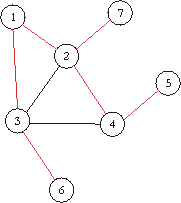 Gráfok, gráfalgoritmusok
2020. 10. 30. 14:59
14/55
Szélességi bejárás alkalmazásai
Feladat:
Egy nagyvállalat n városban üzemeltet gyárat, a gyártmányokat k városban telepített raktárban tárolja.
Minden városból olyan raktárba kell szállítani a gyártmányokat, amely útvonal a lehető legkevesebb városon halad át.
Adj algoritmust, amely minden városra meghatározza a hozzá legközelebbi raktárt!
Megoldás: 
A szélességi bejárás elején a k raktárváros legyen a sorban!
Gráfok, gráfalgoritmusok
2020. 10. 30. 14:59
15/55
Szélességi bejárás alkalmazásai
Bejárás(k,Raktár):
 Ciklus i=1-től k-ig   Szín(Raktár(i)):=fekete; Sorba(Raktár(i))   Honnan(Raktár(i)):=Raktár(i) Ciklus vége
 Ciklus amíg nem üresSor?
   Sorból(p); Szín(p):=fekete
   Ciklus i=1-től Szomszédpontokszáma(p)-ig
     j:=Szomszéd(p,i)
     Ha Szín(j)=fehér akkor Sorba(j); Szín(j):=szürke                            Honnan(j):=Honnan(p)   Ciklus vége
 Ciklus végeEljárás vége.
Gráfok, gráfalgoritmusok
2020. 10. 30. 14:59
16/55
Szélességi bejárás alkalmazásai
Körmentes-e egy irányítatlan gráf? 
Alapötlet: Ha a bejárás során minden szürke pontból csak fehér pontba vezet él, akkor a gráf körmentes.
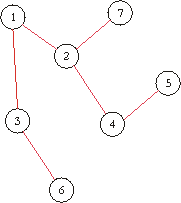 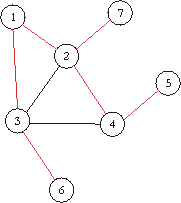 De nem válasz arra a kérdésre, hogy van-e a kezdőponton átmenő kör!
Gráfok, gráfalgoritmusok
2020. 10. 30. 14:59
17/55
Szélességi bejárás alkalmazásai
Körmentes?(p):
  Szín(p):=szürke; Sorba(p); Honnan(p):=p; km:=igaz
  Ciklus amíg nem üresSor? és km
    Sorból(p); Szín(p):=fekete
    Ciklus i=1-től Szomszédpontokszáma(p)-ig
      j:=Szomszéd(p,i)
      Ha Szín(j)=fehér
                   akkor Sorba(j); Szín(j):=szürke
                         Honnan(j):=p
             különben ha Honnan(p)≠j akkor km:=hamis
    Ciklus vége
  Ciklus vége
  Körmentes?:=km
Eljárás vége.
Honnan(p)≠j helyett lehetne Szín(j)=szürke is.
Gráfok, gráfalgoritmusok
2020. 10. 30. 14:59
18/55
Szélességi bejárás alkalmazásai
Legrövidebb utak száma
Alapötlet: fehér pont, illetve szürke pont esetén külön számítás.
Fehér pontba annyi legrövidebb út vezet, amennyi a szür-kébe, ahonnan jöttünk.
Szürke pontba annyival több legrövidebb út vezet, amennyi a szürkébe, ahonnan jöttünk, ha a távolságígy is minimális.
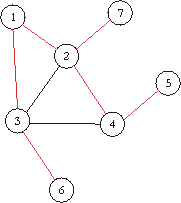 Gráfok, gráfalgoritmusok
2020. 10. 30. 14:59
19/55
Szélességi bejárás alkalmazásai
Legrövidebb utak száma(p):
  Szín(p):=szürke; Sorba(p); Táv(p):=0; Db(p):=1
  Ciklus amíg nem üresSor?
    Sorból(p); Szín(p):=fekete
    Ciklus i=1-től Szomszédpontokszáma(p)-ig
      j:=Szomszéd(p,i)
      Ha Szín(j)=fehér
            akkor Sorba(j); Szín(j):=szürke
                  Táv(j):=Táv(p)+1; Db(j):=Db(p)
         különben Ha Táv(j)=Táv(p)+1
                     akkor Db(j):=Db(j)+Db(p)
    Ciklus vége
  Ciklus vége
Eljárás vége.
Megjegyzés: A p pontból fekete pont-ba is vezethet él, de az éppen a p őse.
Gráfok, gráfalgoritmusok
2020. 10. 30. 14:59
20/55
Szélességi bejárás alkalmazásai
Topologikus rendezés hálóban
Háló: irányított körmentes gráf, egyetlen forrással és nyelővel
Pontok olyan sorba rendezése, hogy az élek csak a rendezés szerinti irányban haladjanak!
Alapötlet: A 0 befokú szürkék kerüljenek be a sorba!
Egy sorrend: 1,2,3,4,5,6,7, de ez is jó: 1,2,3,5,6,4,7!

Megjegyzés: működik tetszőleges körmentesirányított gráfra is!
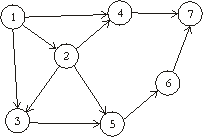 Gráfok, gráfalgoritmusok
2020. 10. 30. 14:59
21/55
Szélességi bejárás alkalmazásai
Topologikus rendezés(p):
  Sorba(p); t:=1; hely(t):=p
  Ciklus amíg nem üresSor?
    Sorból(p)
    Ciklus i=1-től Szomszédpontokszáma(p)-ig
      j:=Szomszéd(p,i); Befok(j):=Befok(j)-1
      Ha Befok(j)=0 akkor Sorba(j)
                          t:=t+1; hely(t):=j
    Ciklus vége
  Ciklus vége
Eljárás vége.
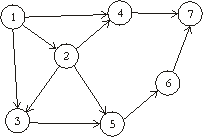 Gráfok, gráfalgoritmusok
2020. 10. 30. 14:59
22/55
Szélességi bejárás alkalmazásai
Leghosszabb utak topologikus rendezés esetén
Alapötlet: Távolság becslés a topologikus rendezés sorrendjében – ha egy ponthoz elérünk, akkor már minden bemenő élét feldolgoztuk  ismerjük a legnagyobb távolságát is. 
Minden pontnál megbecsülhetjük a kimenő élei végpontjainak távolságát!
Ugyanez működik legrövidebb
utakra is.
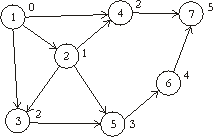 Gráfok, gráfalgoritmusok
2020. 10. 30. 14:59
23/55
Szélességi bejárás alkalmazásai
Leghosszabb utak(p):
  Topologikus rendezés(p)
  Táv:=(0,…,0)
  Ciklus i=1-től Pontszám-ig
    Ciklus j=1-től Szomszédpontokszáma(hely(i))-ig
      Ha Táv(szomszéd(hely(i),j))<Táv(hely(i))+1
      akkor Táv(szomszéd(hely(i),j)):=Táv(hely(i))+1
    Ciklus vége
  Ciklus vége
Eljárás vége.
Ahol hely(i) az i. helyen levő pont sorszáma.
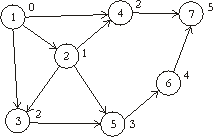 Gráfok, gráfalgoritmusok
2020. 10. 30. 14:59
24/55
Szélességi bejárás alkalmazásai
Adott ponton átmenő legrövidebb kör
Induljunk ki  az adott pontból!
Ha megy át rajta kör, akkor az a szélességi feszítőfában biztosan két különböző gyereke felé indul el.
Minden ponthoz tároljuk, hogy a kezdőpont melyik gyerekéből jutottunk oda!
A kört okozó él az ezek közül valamelyik.
Kérdés: az elsőnek megtalált kör alegrövidebb?
Gráfok, gráfalgoritmusok
2020. 10. 30. 14:59
25/55
Szélességi bejárás alkalmazásai
Szélességi bejárás(p,V,Min1,Min2):
  Szín(p):=szürke; Sorba(p); Honnan(p):=p; Táv(p):=0
  Min:=+∞
  Ciklus amíg nem üresSor?
    Sorból(q); Szín(q):=fekete
    Ciklus i=1-től Szomszédpontokszáma(q)-ig
      j:=Szomszéd(q,i)
      Ha Szín(j)=fehér 
        akkor Sorba(j); Szín(j):=szürke; Honnan(j):=q
              Táv(j):=Táv(q)+1
              Ha p=q akkor Ős(j)=j 
                   különben Ős(j):=Ős(q)
      …
Gyökérelem gyerekének saját maga az őse, a többieké azonos a szülő ősével.
Gráfok, gráfalgoritmusok
2020. 10. 30. 14:59
26/55
Szélességi bejárás alkalmazásai
…
      különben Ha Szín(j)=szürke és Ős(q)≠Ős(j)
                  és Táv(j)+Táv(Q)+1<Min
               akkor Min:=Táv(j)+Táv(Q)+1
                     Min1:=q; Min2:=j
    Ciklus vége
  Ciklus vége
Eljárás vége.
Lehet, hogy a zöldet előbb találjuk meg,mint a lilát?
Keresztél, aminek a végpontjaihoz különböző ősök tartoznak.
Gráfok, gráfalgoritmusok
2020. 10. 30. 14:59
27/55
Szélességi bejárás alkalmazásai
Elkerülhetetlen pont hálóban
Alapötlet: 
A bejárás során a szürke pontokból vezet még ki feldolgozatlan él.
Ha a bejárás során egyetlen szürke pont van, akkor az a pont elkerülhetetlen (amikor kivesszük a sorból, a sor üres lesz).
A sorba csak a 0-befokú szürkék kerülnek be.
A kezdő- és a végpont biztos elkerülhetetlen.
Általános irányított körmentes gráf esete?
Gráfok, gráfalgoritmusok
2020. 10. 30. 14:59
28/55
Szélességi bejárás alkalmazásai
Szélességi bejárás(p):
 Sorba(p); Szdb:=1; Szín(p):=szürke; db:=0
  Ciklus amíg nem üresSor?
    Sorból(p); Szdb:=Szdb-1; Szín(p):=fekete
    Ha Szdb=0 akkor db:=db+1; Elk(db):=p
    Ciklus i=1-től Szomszédpontokszáma(p)-ig
      j:=Szomszéd(p,i); Befok(j):=Befok(j)-1
      Ha Befok(j)=0 akkor Sorba(j)
      Ha Szín(j)=fehér akkor Szín(j):=szürke
                             Szdb:=Szdb+1
    Ciklus vége
  Ciklus vége
Eljárás vége.
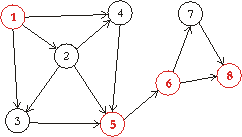 Gráfok, gráfalgoritmusok
2020. 10. 30. 14:59
29/55
Szélességi bejárás alkalmazásai
Elkerülhetetlen él hálóban
Alapötlet: 
A bejárás során a szürke pontokból vezet még ki feldolgozatlan él.
Ha a bejárás során egyetlen szürke pont van, akkor az a pont elkerülhetetlen.
Ha elkerülhetetlen pontból egy él vezet ki, akkor az az él elkerülhetetlen.
Azaz nem elég, hogy mindkét végpontja elkerülhetetlen.
Általános irányított körmentes gráf esete?
Gráfok, gráfalgoritmusok
2020. 10. 30. 14:59
30/55
Szélességi bejárás alkalmazásai
Szélességi bejárás(p):
 Sorba(p); Szdb:=1; Szín(p):=szürke; db:=0
  Ciklus amíg nem üresSor?
    Sorból(p); Szdb:=Szdb-1; Szín(p):=fekete
    Ha Szdb=0 és Szomszédpontokszáma(p)=1       akkor db:=db+1; Elk(db):=p
    Ciklus i=1-től Szomszédpontokszáma(p)-ig
      j:=Szomszéd(p,i); Befok(j):=Befok(j)-1
      Ha Befok(j)=0 akkor Sorba(j)
      Ha Szín(j)=fehér akkor Szín(j):=szürke
                             Szdb:=Szdb+1
    Ciklus vége
  Ciklus vége
Eljárás vége.
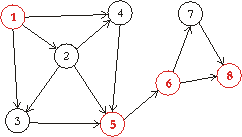 Gráfok, gráfalgoritmusok
2020. 10. 30. 14:59
31/55
Szélességi bejárás alkalmazásai
Legrövidebb utak súlyozott gráfban
A szélességi bejárás megadja a legrövidebb utat, ha az út hosszán a benne szereplő élek számát értjük.
Ha az élek összhosszát, akkor azonban nem.
Ha minden él pozitív hosszúságú, akkor a kezdőponthoz legközelebbi pontba biztosan ismerjük a legrövidebb út hosszát.
A többi pontra pedig ismerjük az odavezető út hosszának egy felső korlátját.
Mi a helyzet a negatív élekkel?
Gráfok, gráfalgoritmusok
2020. 10. 30. 14:59
32/55
Szélességi bejárás alkalmazásai
Legrövidebb utak súlyozott gráfban
Abból a szürke pontból lépjünk tovább, ami a legközelebb van a kezdőponthoz – prioritási sor legelső eleme.
A belőle elérhető pontokra számoljunk új felső korlátot:
a fehér pontokra a szürke távolságát megnöveljük az élhosszal – bekerül a prioritási sorba;
a szürke pontokra javítjuk a becslést az új távolsággal, ha lehetséges – mozog a prioritási sorban előre.
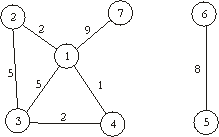 Gráfok, gráfalgoritmusok
2020. 10. 30. 14:59
33/55
Szélességi bejárás alkalmazásai
Szélességi bejárás(p):
  Szín(p):=szürke; PrSorba(p); Táv(p):=0
  Ciklus amíg nem üresPrSor?
    PrSorból(p); Szín(p):=fekete
    Ciklus i=1-től Szomszédpontokszáma(p)-ig
      j:=Szomszéd(p,i)
      Ha Szín(j)=fehér 
         akkor Táv(j):=Táv(p)+Élhossz(p,j)
               PrSorba(j); Szín(j):=szürke
      különben ha Táv(j)>Táv(p)+Élhossz(p,j)   
         akkor Táv(j):=Táv(p)+Élhossz(p,j)
               PrSorbanMozgat(j) 
    Ciklus vége
  Ciklus vége
Eljárás vége.
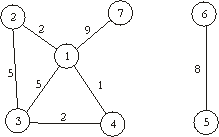 Gráfok, gráfalgoritmusok
2020. 10. 30. 14:59
34/55
Dijkstra algoritmus
Dijkstra – legrövidebb utak
Alapötlet (pozitív élhosszak esetén): 
Az összes pont legyen szürke!
A kezdőpont távolsága önmagától 0, a többi pont távolsága pedig + – becsült felső korlát!
Vegyük a kezdőponthoz legközelebbi szürkét!
Az ő távolsága biztos jó, módosítsuk a belőle kivezető éleken levő pontok távolságát, ha szükséges!
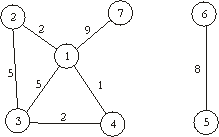 Gráfok, gráfalgoritmusok
2020. 10. 30. 14:59
35/55
Dijkstra algoritmus
LegrövidebbUtak(p):
  Táv():=(+,…,+); Szín():=(szürke,…,szürke)
  Honnan(p):=p; Táv(p):=0; Mindenki a sorba
  Ciklus i=1-től Pontszám-1-ig
    	PrSorból(p); Szín(p):=fekete
    	Ciklus j=1-től Szomszédpontokszáma(p)-ig
      k:=Szomszéd(p,j)
      Ha Táv(k)>Táv(p)+Élhossz(p,k)
         akkor Táv(k):=Táv(p)+Élhossz(pont,i)
               Honnan(k):=p; PrSorbanMozgat(k)
    Ciklus vége 
	Ciklus vége 
Eljárás vége.
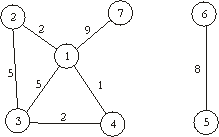 Legyenek a pontok egy kupaccal ábrázolt prioritásai sorban!
Gráfok, gráfalgoritmusok
2020. 10. 30. 14:59
36/55
Bellmann-Ford algoritmus
Bellmann-Ford – legrövidebb utak
Alapötlet (negatív élhosszak esetén, de nincs negatív összsúlyú kör): 
Az összes pont legyen szürke!
A kezdőpont távolsága önmagától 0, a többi pont távolsága pedig + – becsült felső korlát!
a pontok száma-1-szer nézi végig az összes élt, s ha kell, csökkenti az egyes pontok távolságát a kezdőponttól.
Gráfok, gráfalgoritmusok
2020. 10. 30. 14:59
37/55
Bellmann-Ford algoritmus
LegrövidebbUtak(p):
  Táv():=(+,…,+); Honnan(p):=p; Táv(p):=0
  Ciklus i=1-től PontSzám-1-ig
    Ciklus j=1-től PontSzám-ig
      Ciklus kKi(j)        	Ha Táv(k)>Táv(j)+ÉlHossz(j,k)
	           akkor Táv(k):=Táv(j)+ÉlHossz(j,k)
                 Honnan(k):=j
      Ciklus vége 
    Ciklus vége 
  Ciklus vége 
Eljárás vége.
Gráfok, gráfalgoritmusok
2020. 10. 30. 14:59
38/55
Bellmann-Ford algoritmus
Bellmann-Ford – helyesség belátása
Tegyük fel, hogy a legrövidebb út a x=p0, p1, p2, ...,pk=y, pontokon keresztül vezet x-ből y-ba. 
Ekkor a külső ciklus k lépése alatt meghatározhatjuk y legkisebb távolságát.
Ezt teljes indukcióval láthatjuk be: k=0-ra p0 távolsága helyes; ha k=i-1-re már minden pont távolsága helyes, akkor az i-edik lépésben a pi-1-ből pi-be vezető élt is megvizsgáljuk, s a feltevésünk szerint ez egy legrövidebb út pi-be, tehát a távolságot meghatároztuk.
Gráfok, gráfalgoritmusok
2020. 10. 30. 14:59
39/55
Gráfalgoritmusok
Elérési (összefüggőségi) mátrix meghatározása



Emlékeztető – csúcsmátrix:
Gráfok, gráfalgoritmusok
2020. 10. 30. 14:59
40/55
Gráfalgoritmusok
Ötlet:
A csúcsmátrix azon utakat tartalmazza, amelyeknek nincs közbülső pontja.
Ezt a mátrixot Pontszám lépésben transzformáljuk úgy, hogy egyre újabb és újabb pontot iktatunk közbe lehetséges közvetítő pontként.
A Pontszám. lépés után jutunk épp a keresett E-hez, hiszen így már az összes pont előfordulhat közbeiktatott pontként.
Gráfok, gráfalgoritmusok
2020. 10. 30. 14:59
41/55
Gráfalgoritmusok
Kiindulunk a csúcsmátrixból:
Olyan utak, amelyek az első k ponton mennek keresztül:



A végeredmény:
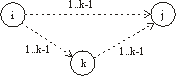 Megjegyzés: A k felső indexre nincs szükség.
Gráfok, gráfalgoritmusok
2020. 10. 30. 14:59
42/55
Gráfalgoritmusok
Elérési mátrix(Cs,E):
  E:=Cs
  Ciklus k=1-től Pontszám-ig    Ciklus i=1-től Pontszám-ig      Ciklus j=1-től Pontszám-ig        E(i,j):=E(i,j) vagy (E(i,k) és E(k,j))      Ciklus vége    Ciklus vége  Ciklus végeEljárás vége.
Gráfok, gráfalgoritmusok
2020. 10. 30. 14:59
43/55
Gráfalgoritmusok
Elérési mátrix módosítása új él felvétele miatt:


Az u-ból elérhető lesz a v.
Minden i pontból elérhető lesz minden j pont, ha u elérhető volt i-ből és v-ből elérhető volt j.
Minden i pontból elérhető lesz v, ha u elérhető volt i-ből.
Minden j pont elérhető lesz u-ból, ha v-ből elérhető volt j.
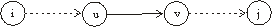 Gráfok, gráfalgoritmusok
2020. 10. 30. 14:59
44/55
Gráfalgoritmusok
Elérési mátrix(E,u,v):
  E(u,v):=igaz
  Ciklus i=1-től Pontszám-ig
    Ha E(i,u) akkor E(i,v):=igaz 
                    Ciklus j=1-től Pontszám-ig 
                      E(i,j):=E(i,j) vagy E(v,j)
                    Ciklus vége
    Ha E(v,i) akkor E(u,i):=Igaz 
  Ciklus vége
Eljárás vége.
Gráfok, gráfalgoritmusok
2020. 10. 30. 14:59
45/55
Gráfalgoritmusok
Távolság mátrix meghatározása (Floyd-Warshall)



Emlékeztető – csúcsmátrix:
Gráfok, gráfalgoritmusok
2020. 10. 30. 14:59
46/55
Gráfalgoritmusok
Kiindulunk a csúcsmátrixból:
Olyan utak, amelyek az első k ponton mennek keresztül:



A végeredmény:
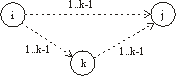 Megjegyzés: A k felső indexre nincs szükség.
Gráfok, gráfalgoritmusok
2020. 10. 30. 14:59
47/55
Gráfalgoritmusok
Távolság mátrix(Cs,T):
  T:=Cs
  Ciklus k=1-től Pontszám-ig    Ciklus i=1-től Pontszám-ig      Ciklus j=1-től Pontszám-ig        Ha T(i,j)>T(i,k)+T(k,j) 
           akkor T(i,j):=T(i,k)+T(k,j)      Ciklus vége    Ciklus vége  Ciklus végeEljárás vége.
Gráfok, gráfalgoritmusok
2020. 10. 30. 14:59
48/55
[Speaker Notes: MEGÍRANDÓ: merre meg y a legrövidebb út? Mi lehet még (leghosszabb, legvastagabb, …?]
Gráfalgoritmusok
Merre mennek a legrövidebb utak?
Minden (i,j) pontpárra az (i,j) út vagy i-t követő, vagy j-t megelőző vagy éppen egy közbülső k pontját kell tárolni. 
Start(T,Első)  Ciklus i=1-től Pontszám-ig    Ciklus j=1-től Pontszám-ig      Ha VanÉl(i,j) akkor Első(i,j):=j                 különben Első(i,j):=0    Ciklus vége  Ciklus végeEljárás vége.
Gráfok, gráfalgoritmusok
2020. 10. 30. 14:59
49/55
Gráfalgoritmusok
Távolság mátrix(Cs,T):
  T:=Cs
  Ciklus k=1-től Pontszám-ig    Ciklus i=1-től Pontszám-ig      Ciklus j=1-től Pontszám-ig        Ha T(i,j)>T(i,k)+T(k,j) 
           akkor T(i,j):=T(i,k)+T(k,j)                 Első(i,j):=Első(i,k)      Ciklus vége    Ciklus vége  Ciklus végeEljárás vége.
Utolsó(i,j):=Utolsó(k,j)
vagy
Középső(i,j):=k
Gráfok, gráfalgoritmusok
2020. 10. 30. 14:59
50/55
Gráfalgoritmusok
Az út kiírása:

Útkiírás(A,B):
  Ha T(A,B)<+∞ akkor     Ki: A; i:=A
     Ciklus amíg i≠B és i>0       i:=első(i,B); Ki: i     Ciklus vége  Elágazás végeEljárás vége.
Ha az út utolsó vagy középső pontját tároljuk, akkor az útkiírást célszerű rekurzívan megoldani.
Gráfok, gráfalgoritmusok
2020. 10. 30. 14:59
51/55
Gráfalgoritmusok
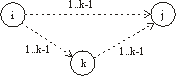 Gráfok, gráfalgoritmusok
2020. 10. 30. 14:59
52/55
Távolság mátrix alkalmazásai
Legelszigeteltebb pont – az a pont, amelyhez a legközelebbi szomszédja a lehető legtávolabb van.
Legelszigeteltebb(Cs,p):
  Távolság mátrix(Cs,T); p:=1
  Ciklus i=1-től Pontszám-ig
    Min(i):=1    Ciklus j=2-től Pontszám-ig
      Ha T(i,j)<T(i,Min(i)) akkor Min(i):=j    Ciklus vége
    Ha T(i,Min(i))>T(p,Min(p)) akkor p:=i  Ciklus végeEljárás vége.
Soronkénti minimum, majd ezek maximuma.
Gráfok, gráfalgoritmusok
2020. 10. 30. 14:59
53/55
Távolság mátrix alkalmazásai
Középpont – az a pont, amelytől a többiek átlagos távolsága a lehető legkisebb.
Legelszigeteltebb(Cs,p):
  Távolság mátrix(Cs,T); p:=1
  Ciklus i=1-től Pontszám-ig
    Táv(i):=0    Ciklus j=1-től Pontszám-ig
      Táv(i):=Táv(i)+T(i,j)    Ciklus vége
    Ha Táv(i)<Táv(p) akkor p:=i  Ciklus végeEljárás vége.
Alternatív definíció: az a pont, amitől a legtávolabbi a lehető legközelebb van.
Gráfok, gráfalgoritmusok
2020. 10. 30. 14:59
54/55
Gráfok, gráfalgoritmusok II.előadás vége